Matemáticas 3°A
Profa. Brenda Lizbeth Rugerio Cortes.
Miércoles 16 de febrero del 2022solución de la actividad 21
¿Cómo expresarías el área de todo el terreno utilizando sus dimensiones?
 Área del terreno: a*b 
 • ¿Cuáles son las dimensiones de cada parcela y cómo expresarías sus áreas? 
Área de L: 2*b    Área de J: c*1      Área de Z: c*d
•  ¿Cuál es el área de todo el terreno si sumas las áreas de cada parcela? 
    Área como suma:  AT= Z+L+J   AT= 2b+c*1+cd 
• Si el largo y el ancho del terreno miden 10 m y 6 m, respectivamente, ¿cuánto mide su área?
A= 10 m * 6 m = 60m2 
• Con las dimensiones dadas en el inciso anterior, ¿cuál es el área de cada parcela? 
Área de L: 2*6=12m2    Área de J: 8*1= 8m2  Área de Z: 8*5=40m2
• Comprueba que área de todo el terreno es igual a la suma de las áreas de las parcelas. 
12+8+40= 60m2
10
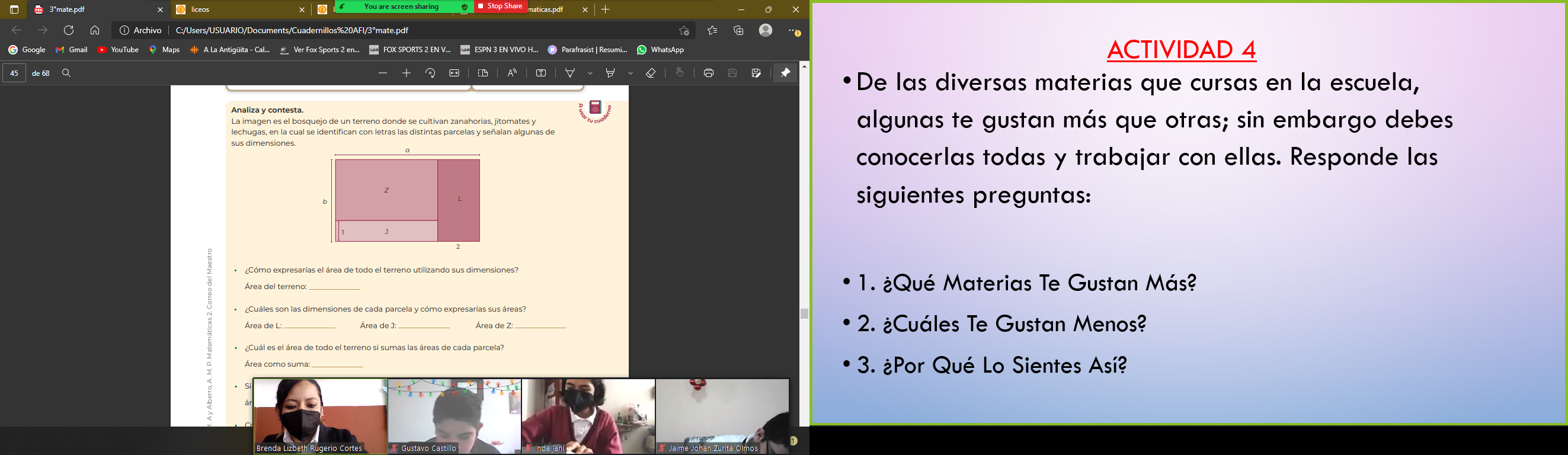 6
d
5
c
2
8
Tarea
Resolver la actividad 22 en la libreta:
Copiaras las figuras A y B, posteriormente resolverás la tabla con los valores que te indica, recuerda que todas la operaciones deben de ir como las vimos en clase.
Actividad 22
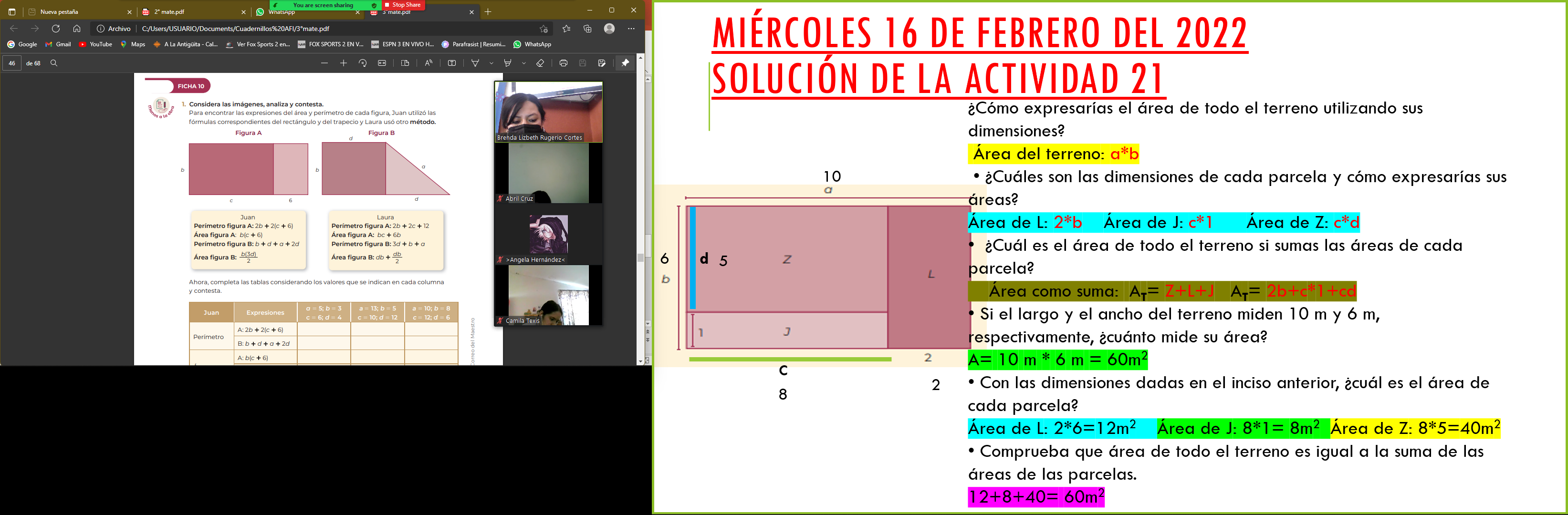 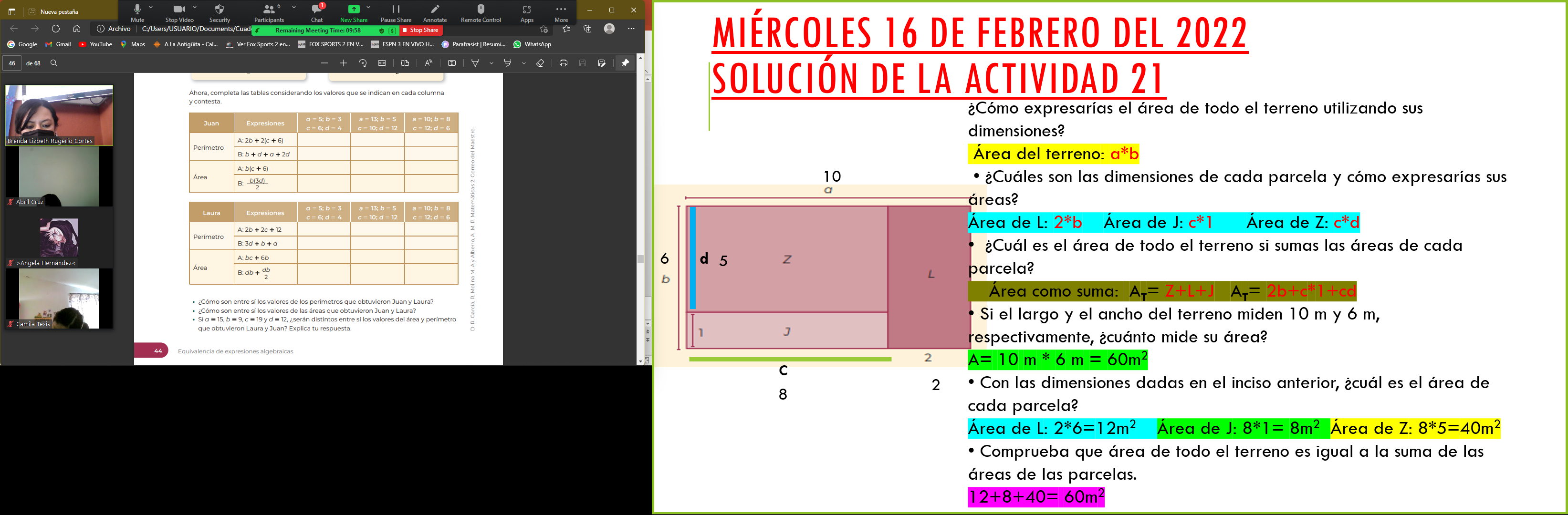